ESTRATEGIAS DE APRENDIZAJE, DISTRIBUCIÓN DEL TIEMPO Y RESULTADOS ACADÉMICOS DE LOS ALUMNOS DE UNA ASIGNATURA DE PSICOLOGÍA
Ángel Castro, Angel Barrasa, Terebel Jiménez, Rocío Campaña, Víctor Villanueva, Pilar Martín y Laura Gallardo
Mención del contexto académico en el que se produce la intervención educativa
Los cambios que se han tenido que realizar en el sistema universitario para adaptarlo al EEES han puesto de manifiesto la relevancia del alumno en el proceso de enseñanza-aprendizaje. El uso de unas correctas estrategias de aprendizaje (procedimientos seguidos para llevar a cabo la adquisición y retención de la información) y una buena organización del tiempo son aspectos fundamentales para obtener un buen rendimiento académico.
Objetivos propuestos
El objetivo de este trabajo es analizar la relación existente entre las estrategias de aprendizaje, la distribución y aprovechamiento del tiempo y los resultados académicos de los alumnos de la asignatura Psicología del Desarrollo, que se imparte en el segundo curso del Grado de Psicología.
Metodología
Participantes: los 62 estudiantes matriculados en la asignatura Psicología del Desarrollo II, del Grado de Psicología de la Universidad de Zaragoza. De ellos, el 16,1% (n = 10) eran hombres  y el 83,9% restante (n = 52) fueron mujeres. La media de edad de todo el grupo fue de 22,9 años (DT = 3,9).
 
Instrumentos: 
- Cuestionario de Estrategias de Aprendizaje y Motivación (CEAM; Ayala, Martínez y Yuste, 1995).
- Autorresgistro para evaluar la distribución del tiempo.
- Calificación final obtenida en la asignatura Psicología del Desarrollo II en la convocatoria de junio de 2012.
 
Procedimiento: todos los alumnos rellenarán el CEAM en los primeros días del segundo cuatrimestre del curso 2011/12. Ese mismo día se entregará a los alumnos un autorregistro del tiempo que dedican a distintas actividades (académicas, ocio, descanso). Después del examen de junio se recogerán las calificaciones obtenidas y se analizarán en relación a los datos anteriores ya recogidos.
Principales resultados
Se obtuvieron relaciones positivas directas y estadísticamente significativas entre las estrategias de aprendizaje, el tiempo que se dedica a actividades académicas y el rendimiento académico, de tal manera que los que utilizaban correctamente una mayor cantidad de estrategias de aprendizaje, dedicaban más tiempo al trabajo académico y obtuvieron mejores calificaciones en la asignatura al final del cuatrimestre.
Conclusiones
El hecho de que los alumnos reflexionen sobre la forma en que organizan su estudio y que mantengan una regularidad a la hora de registrar el tiempo dedicado a una asignatura puede influir positivamente en el desempeño que tengan en esa asignatura.
Departamento de Psicología y Sociología (castroa@unizar.es)
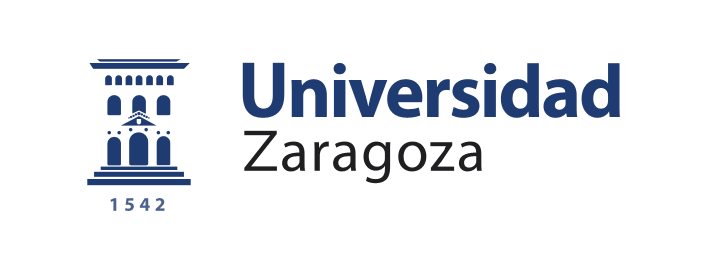 VI Jornadas de Innovación e Investigación Educativa - 2012, Universidad de Zaragoza